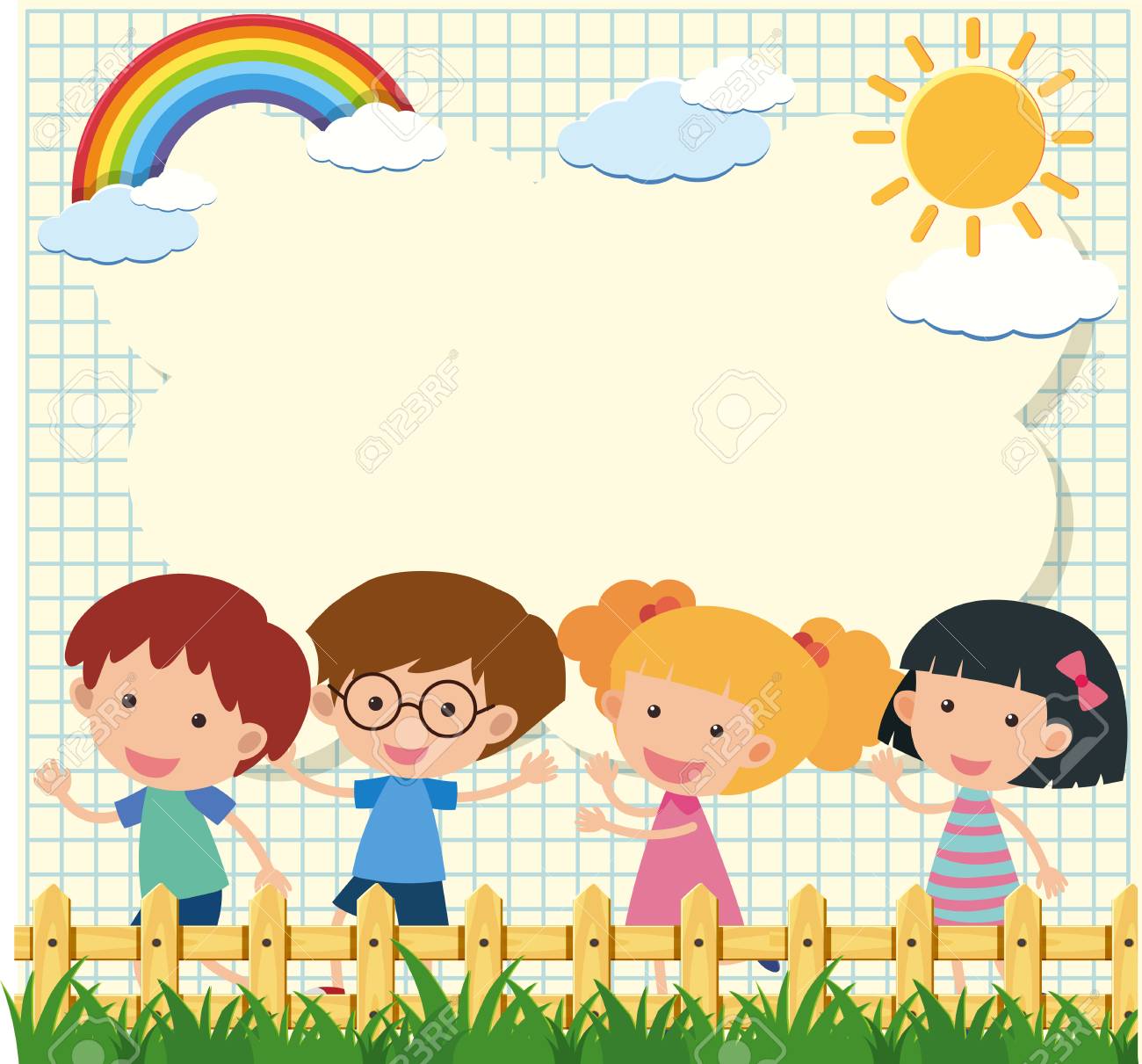 Chào mừng các con đến với tiết tập tô
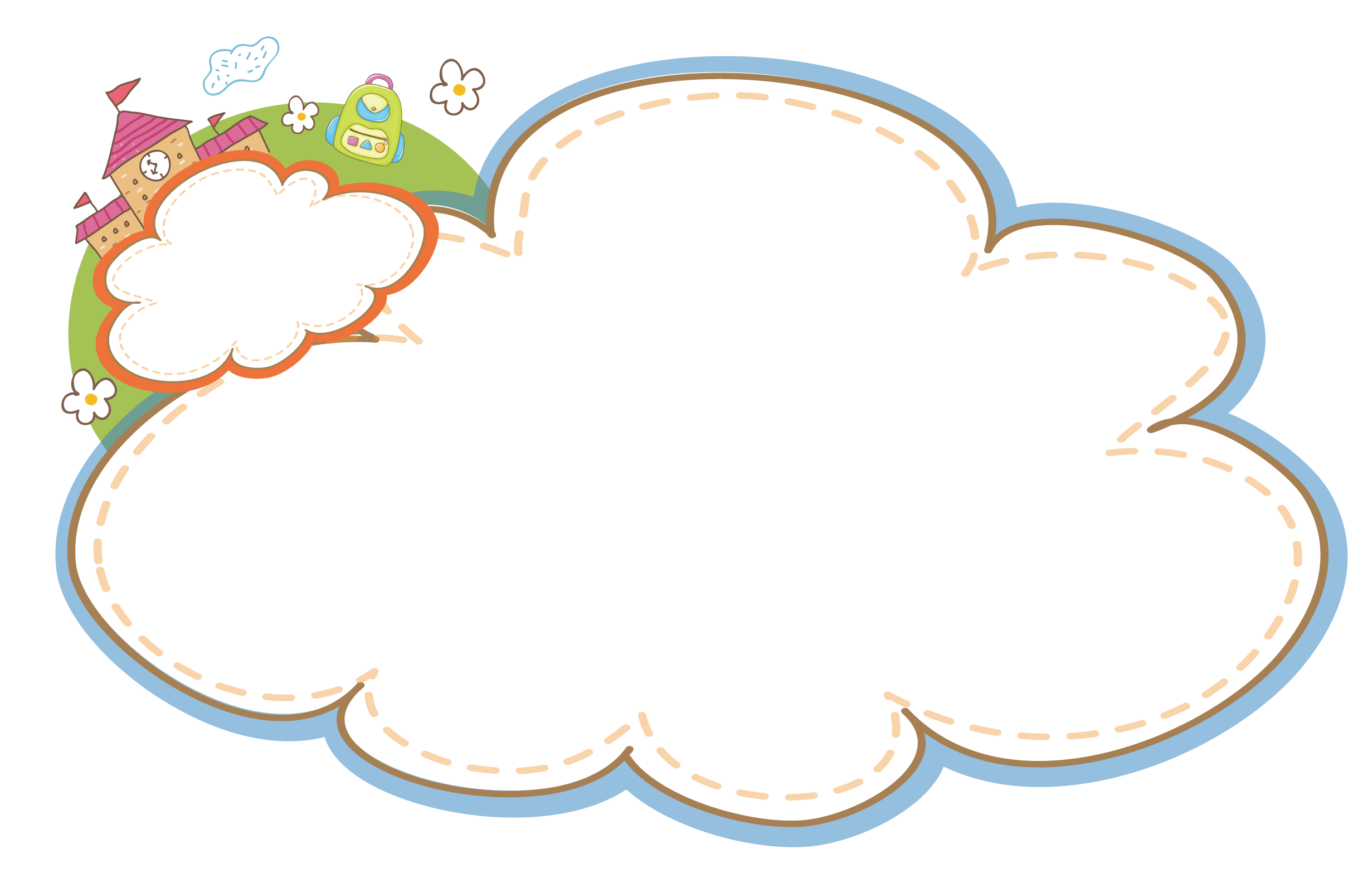 Tô chữ hoa
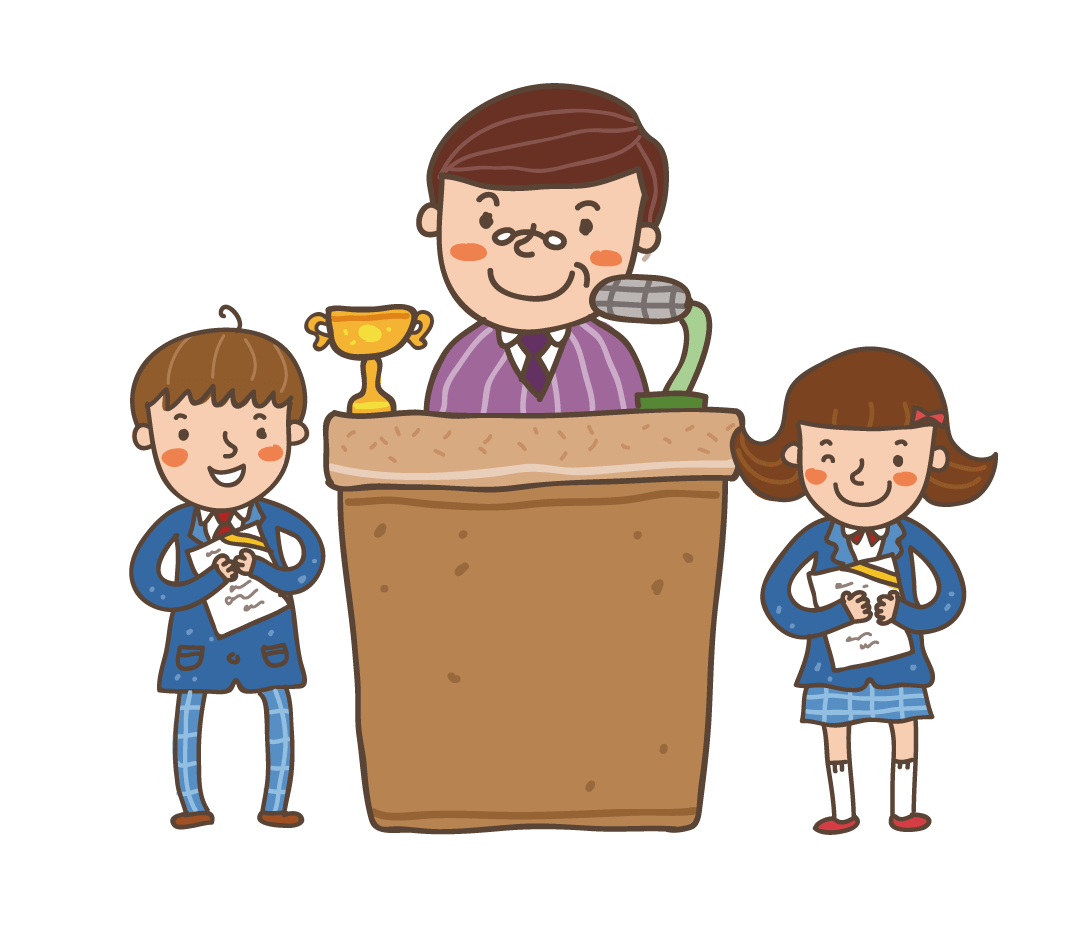 Viết từ ứng dụng
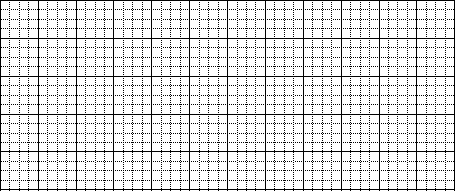 mặt trời
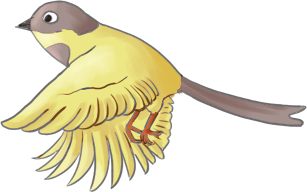 Viết từ ứng dụng
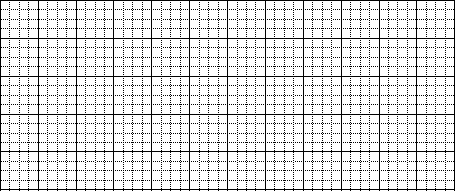 màu xanh
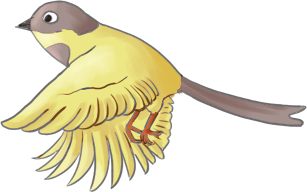 Viết từ ứng dụng
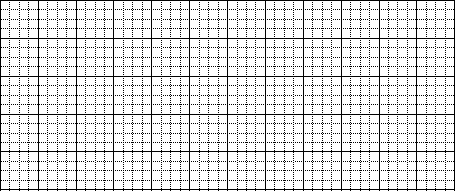 Mái nhà ngói mới đỏ tươi
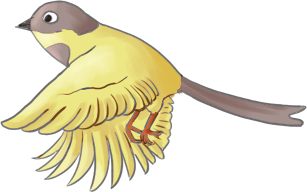 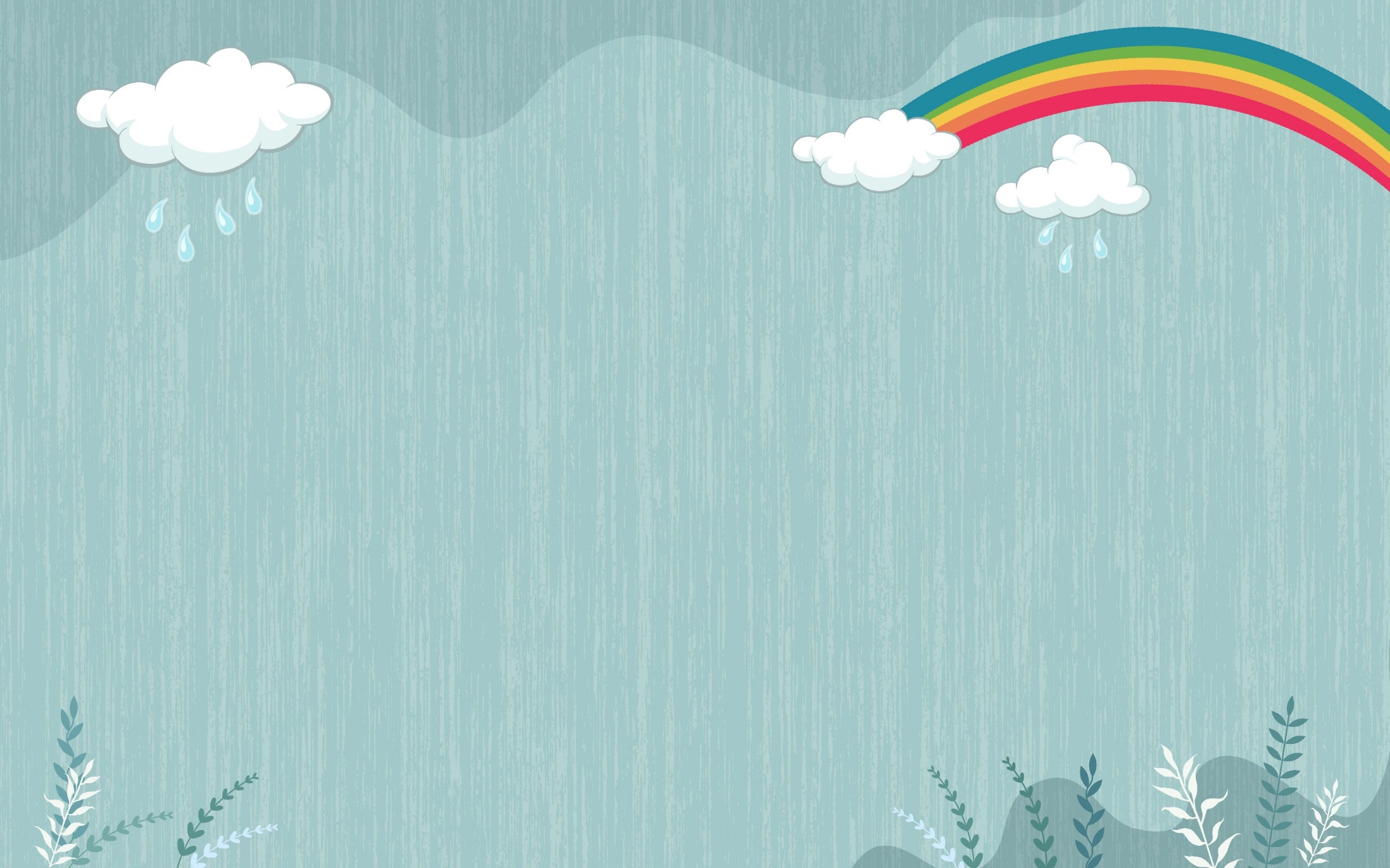 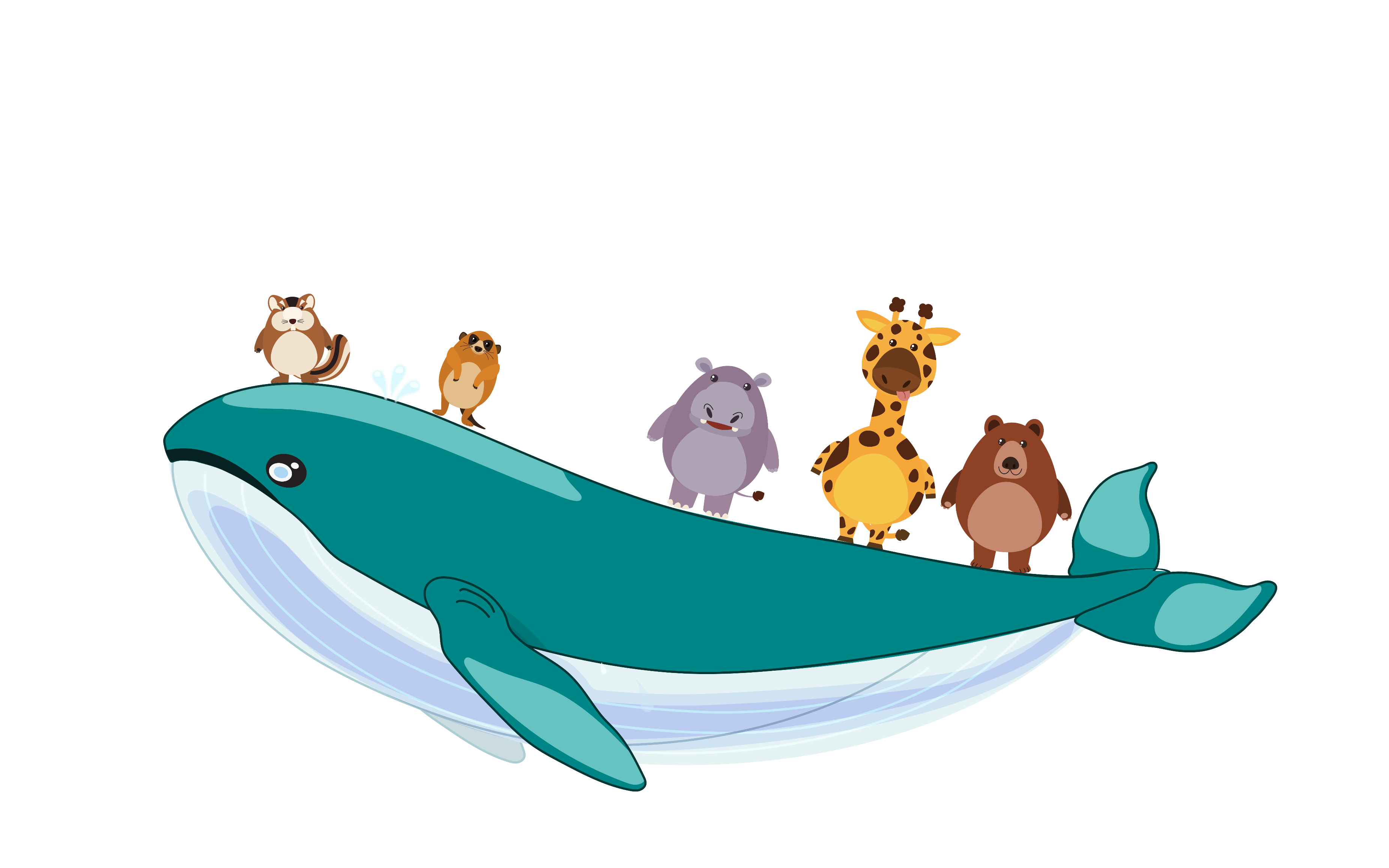 HẸN GẶP LẠI